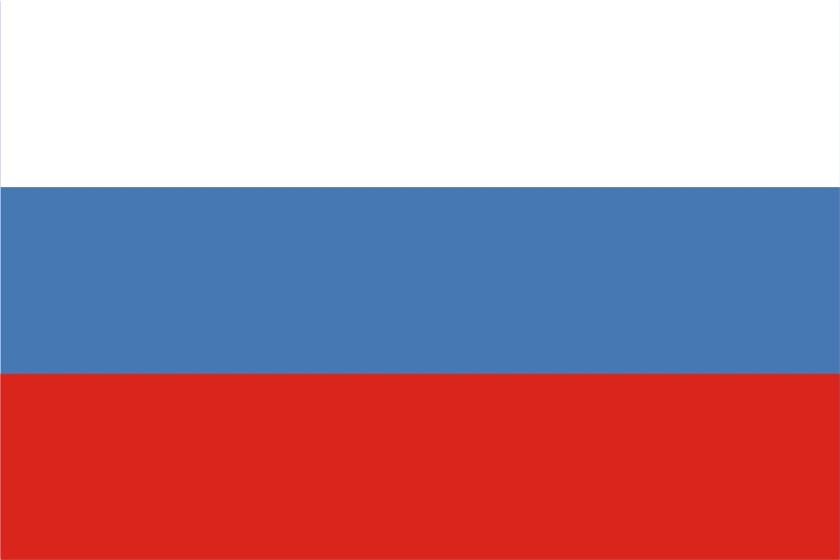 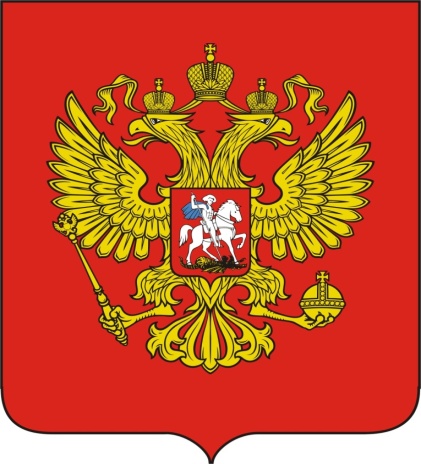 СимволыРоссии.
Флаг.
Р о с с и я
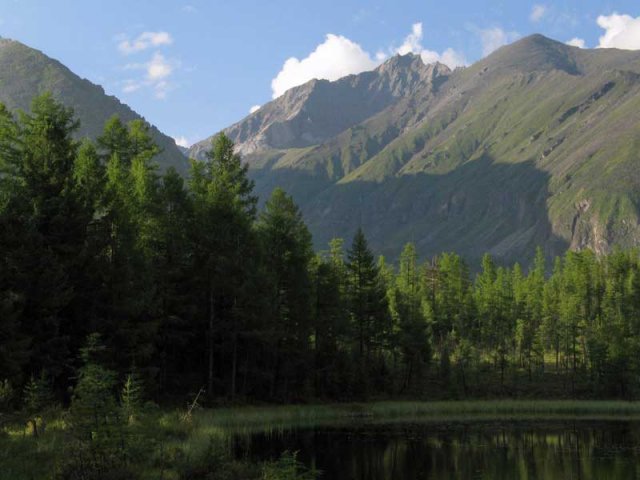 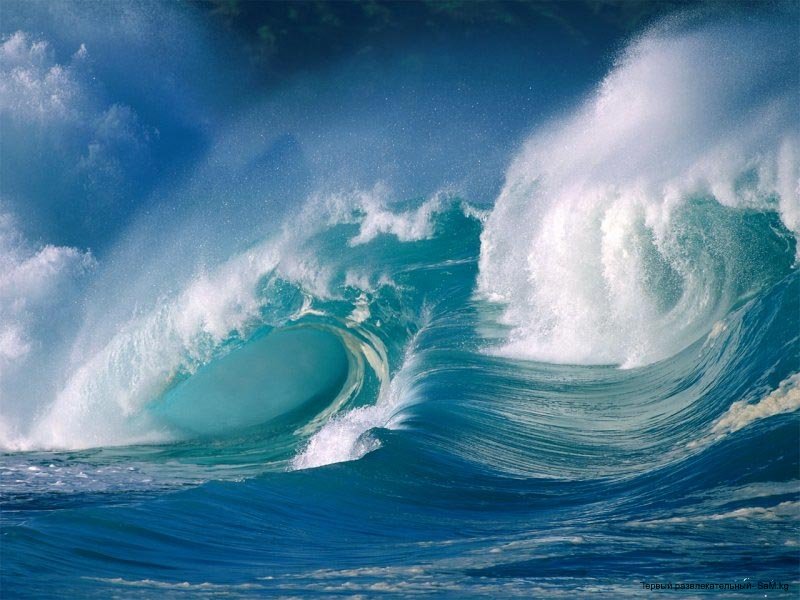 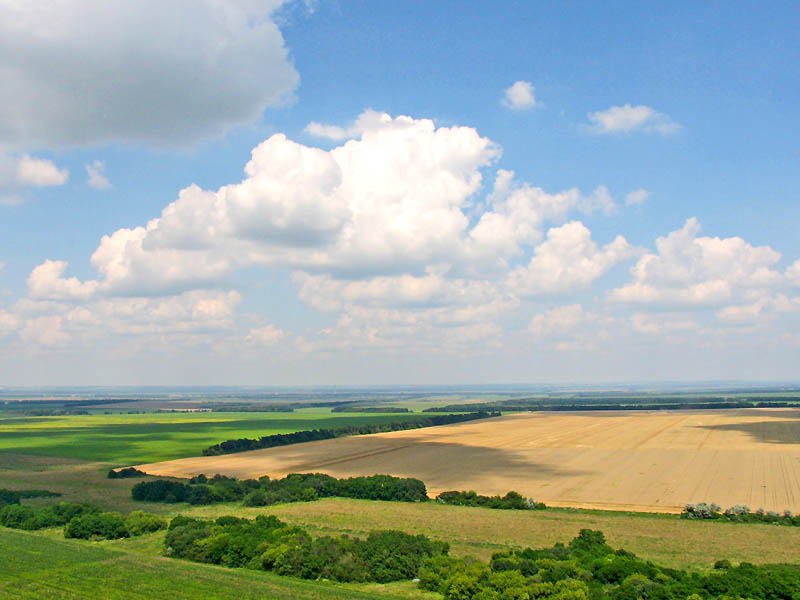 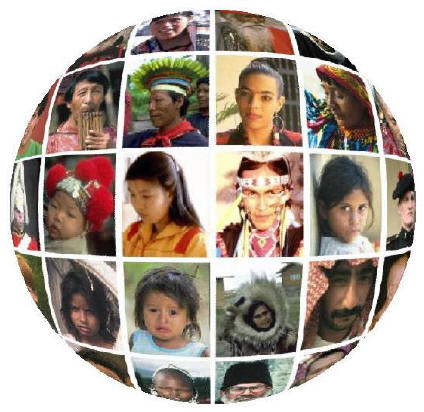 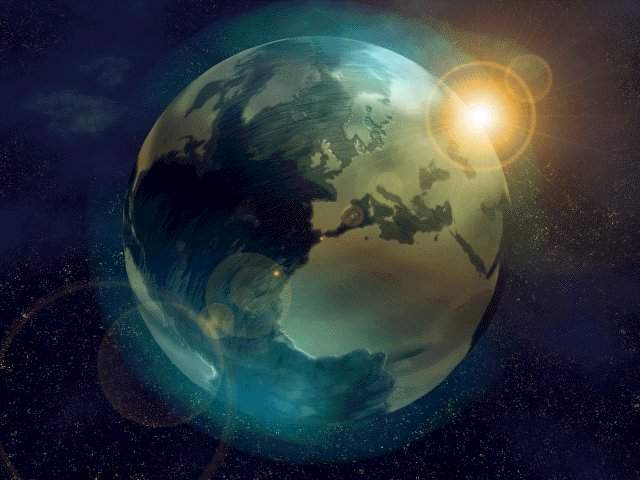 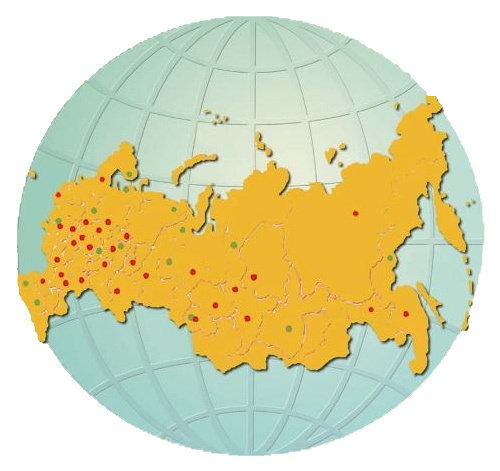 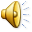 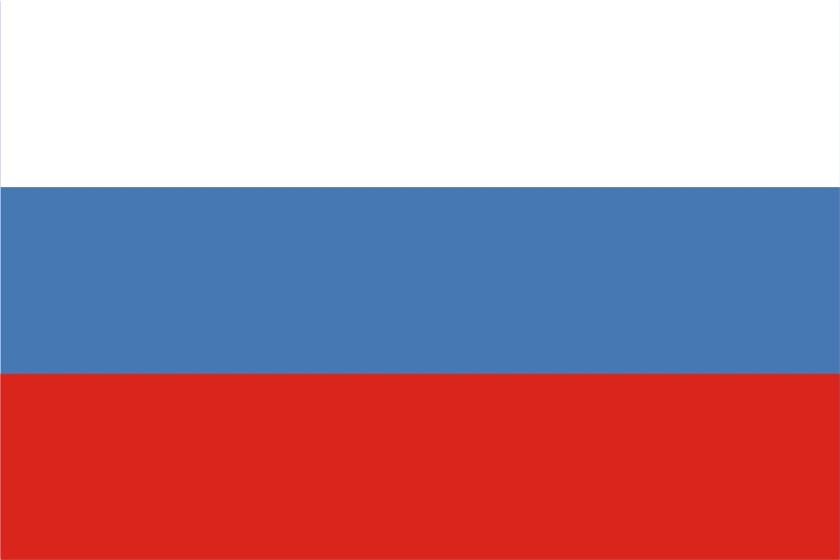 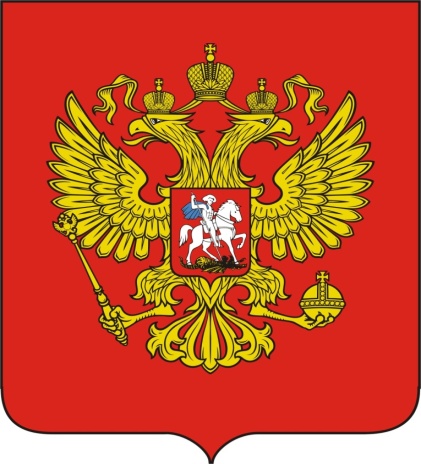 Символы
России
Р о с с и я
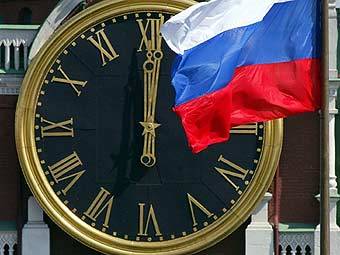 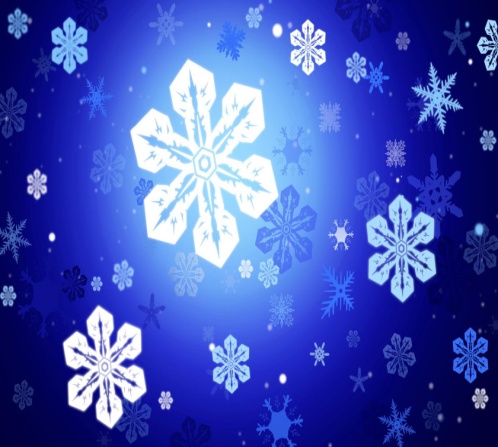 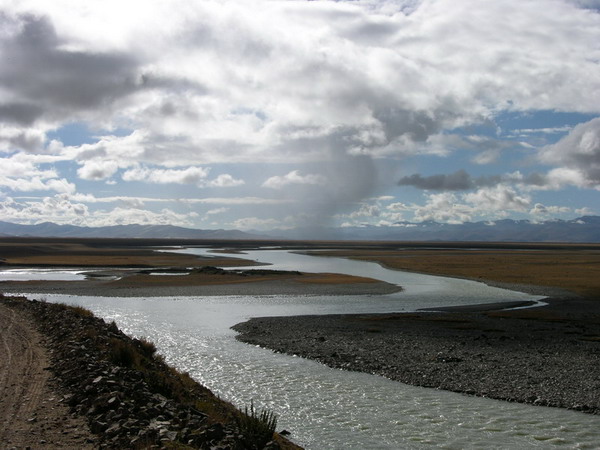 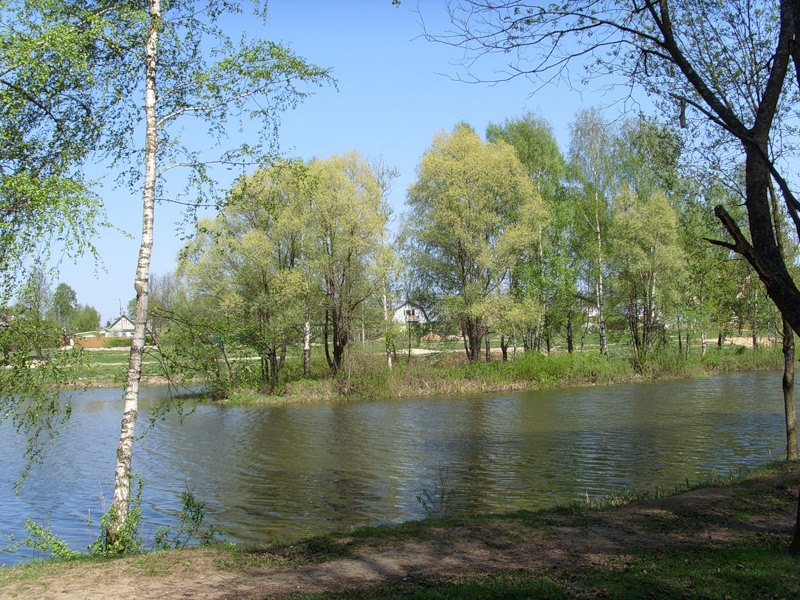 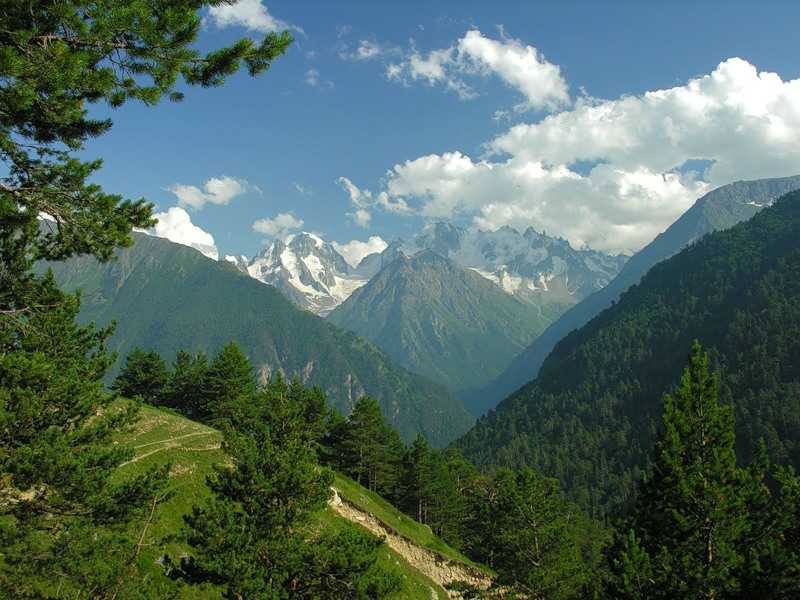 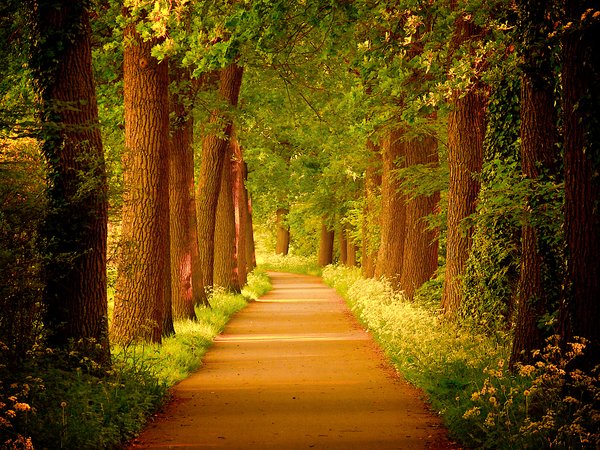 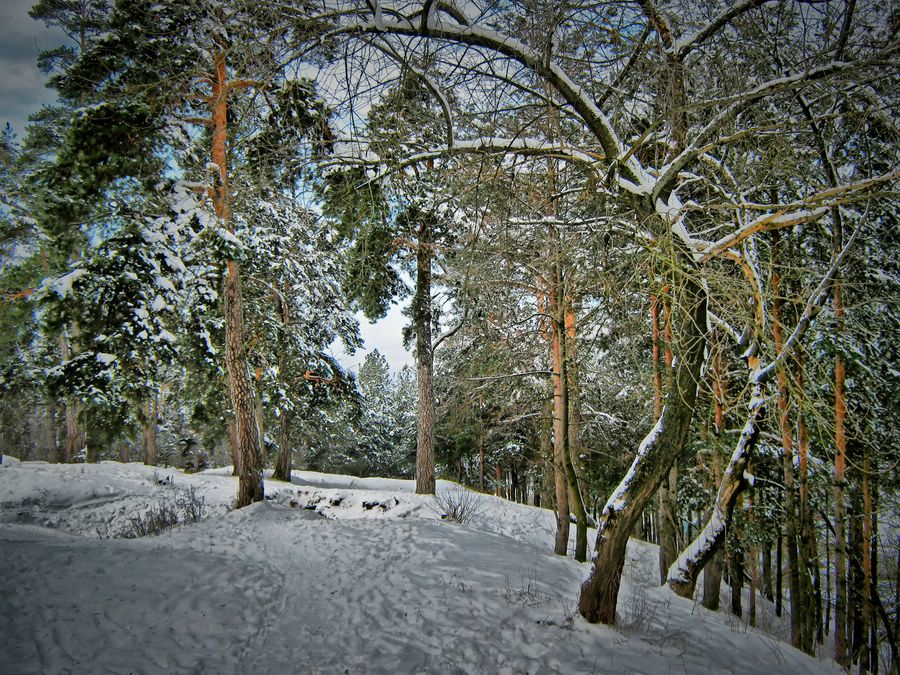 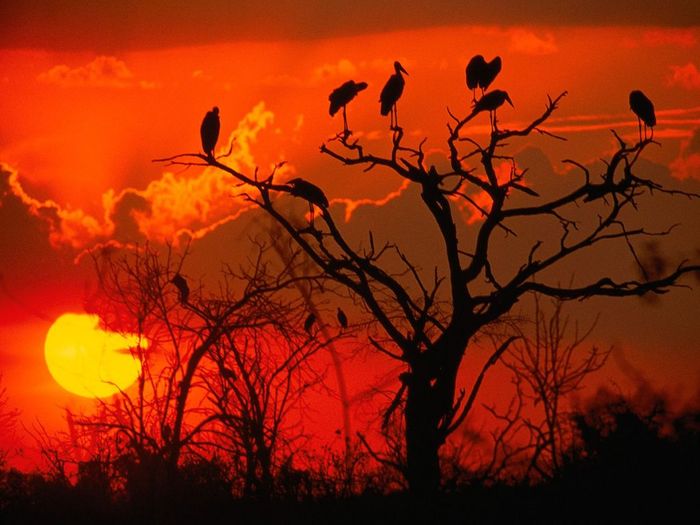 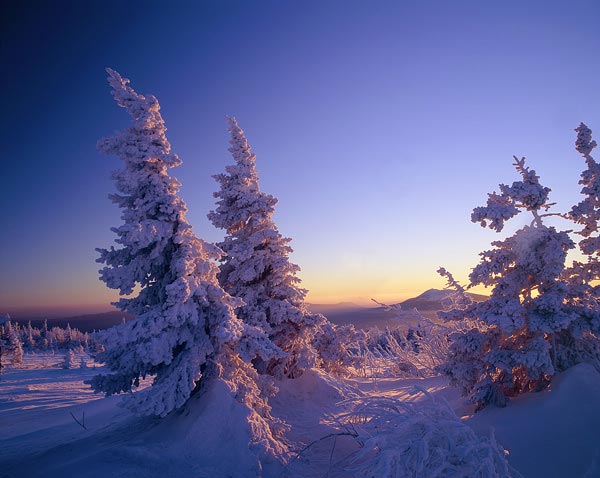 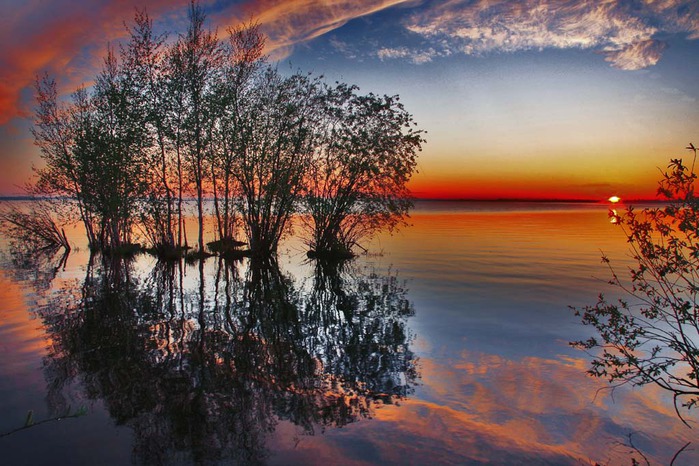 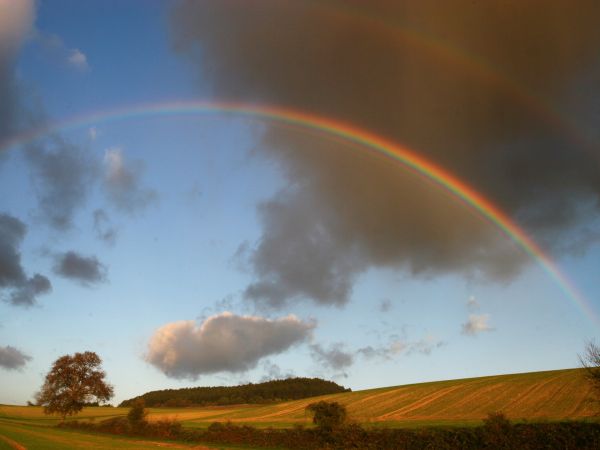 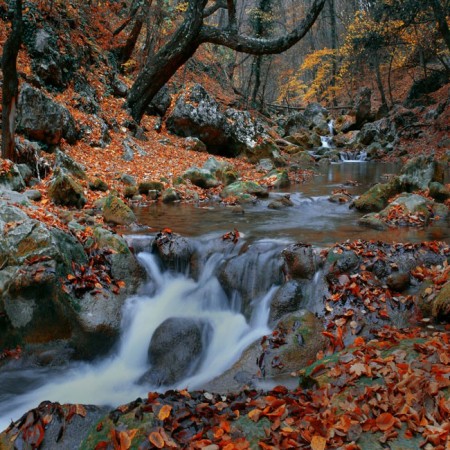 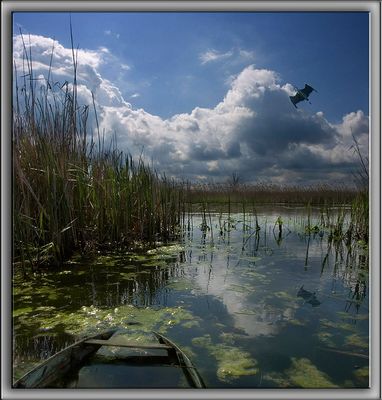 Россия
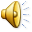 Россия